July 2023
Distributed Microphone Smart Home Application for AMP IoT devices
Date: 2023-07-10
Authors:
Slide 1
Patricia Bower/Vytas Kezys , HaiLa Technologies Inc.
July 2023
Abstract
The purpose of this presentation is to outline distributed microphones for smart homes as a key use case driving specific requirements for AMP IoT devices in future. Use cases in smart manufacturing may also drive similar requirements
Slide 2
Patricia Bower/Vytas Kezys , HaiLa Technologies Inc.
July 2023
AMP SG focus review: Use case summary (802.11-23/1005r0)
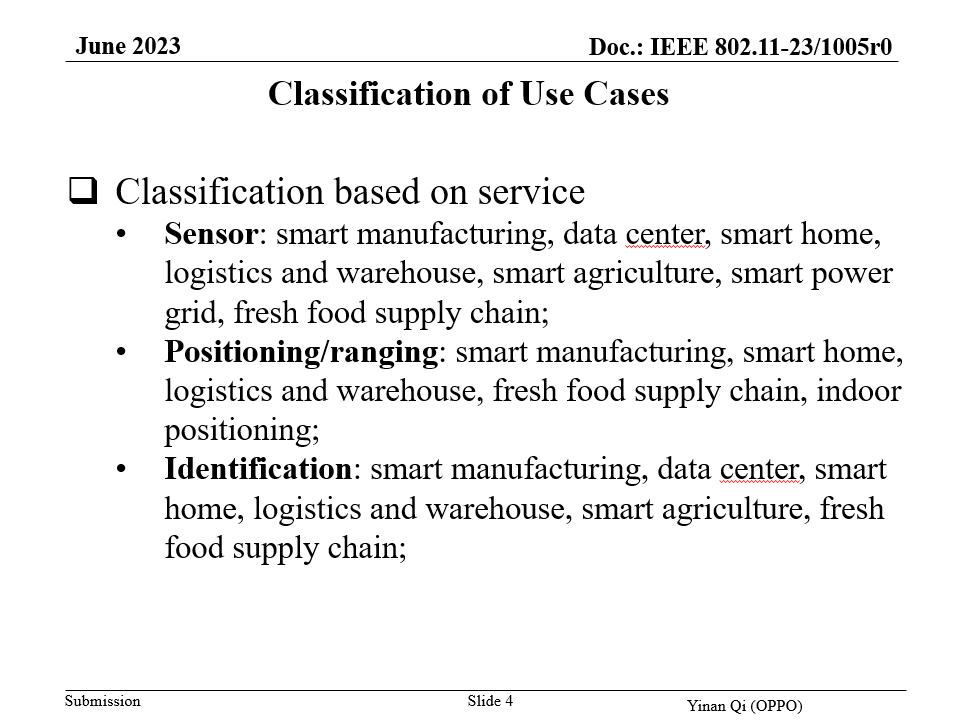 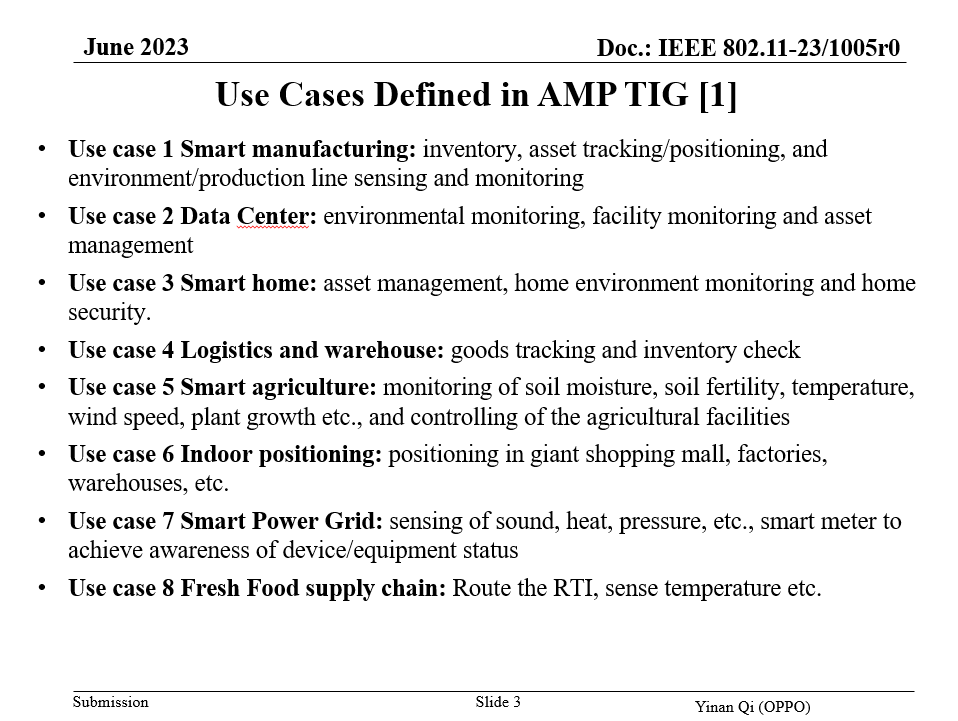 Use Case 3: Smart Home
Asset management, environment monitoring, and home security
In addition to the above, it is expected that smart homes with home hub/gateway devices will support distributed microphones in future to support continuous natural language interaction and to move beyond wake-word model
Slide 3
Patricia Bower/Vytas Kezys, HaiLa Technologies Inc
July 2023
Smart Home: Distributed microphone
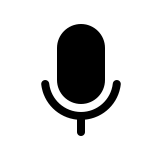 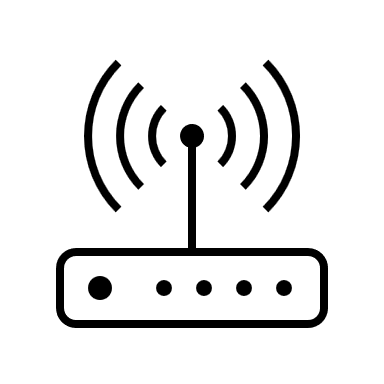 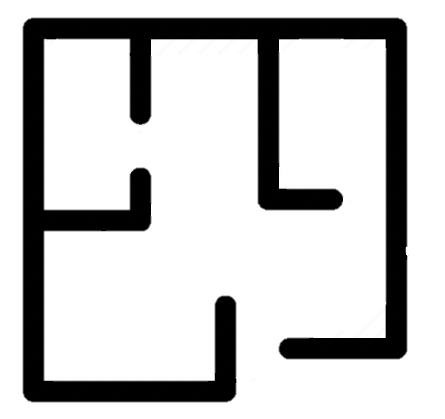 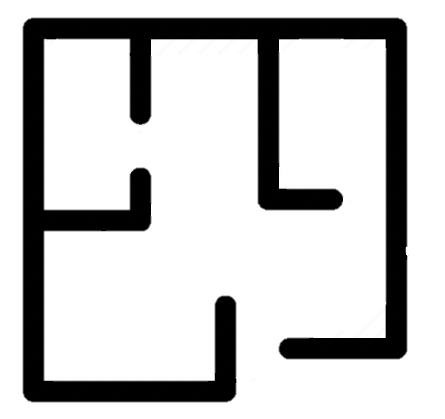 Microphone
(AMP device)
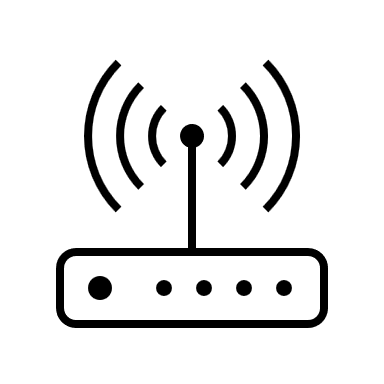 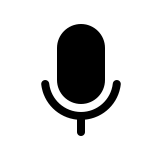 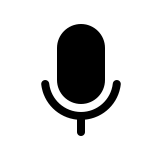 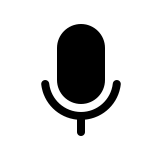 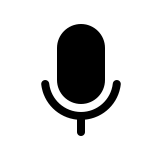 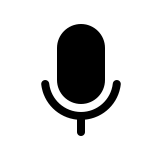 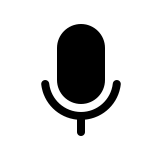 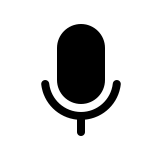 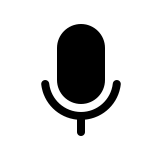 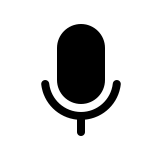 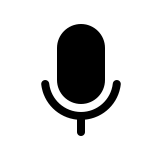 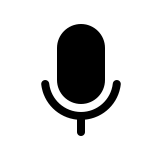 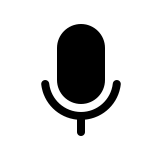 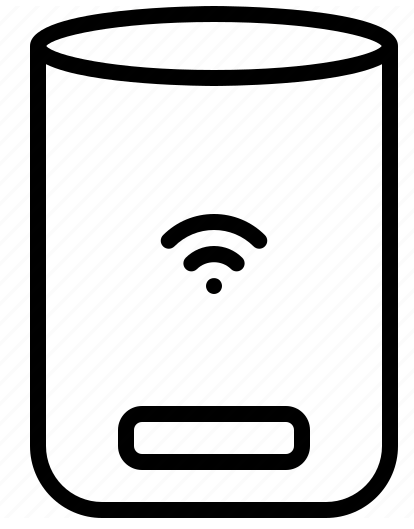 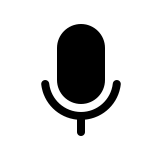 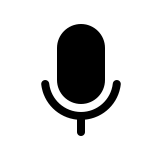 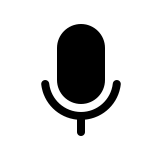 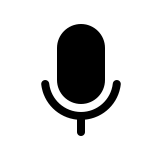 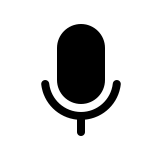 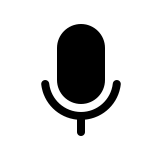 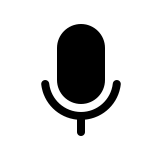 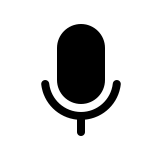 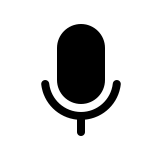 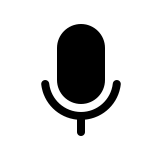 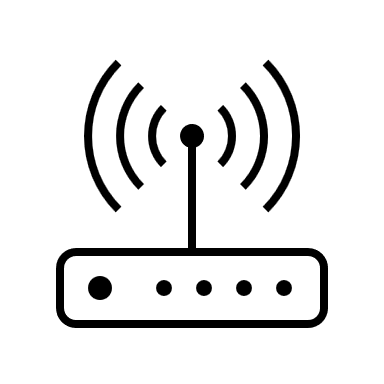 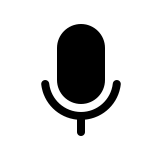 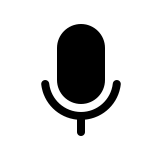 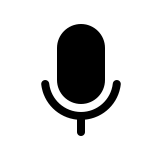 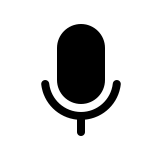 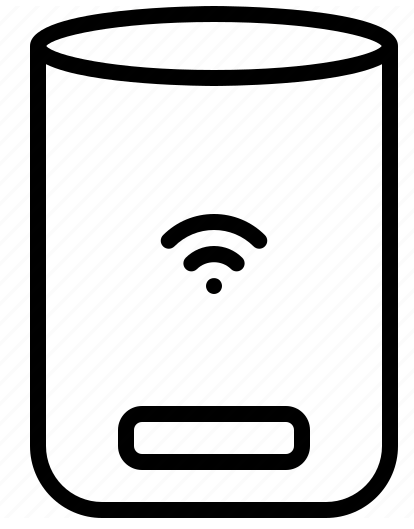 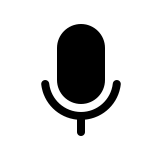 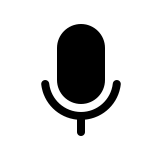 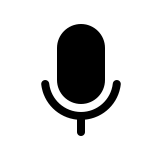 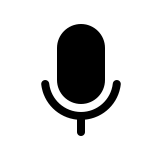 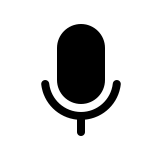 Home hub 
(AMP-supporting STA)
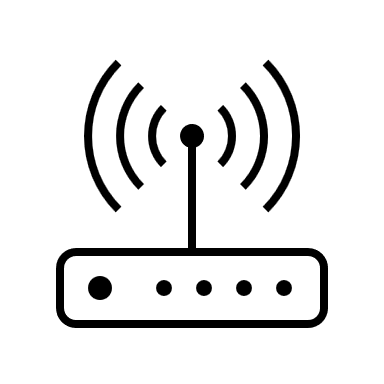 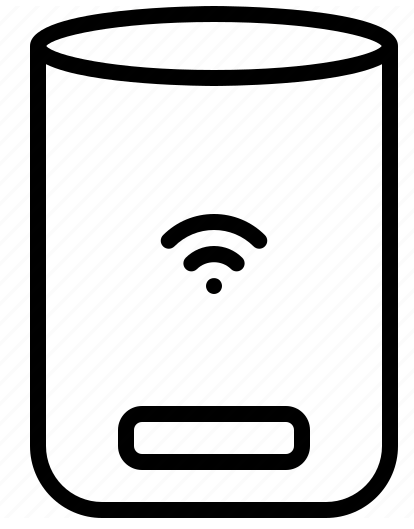 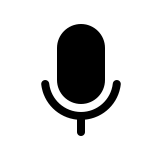 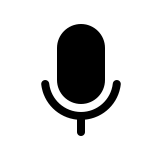 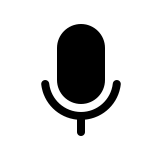 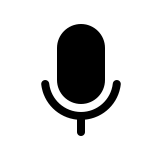 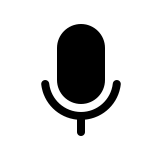 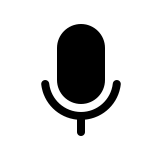 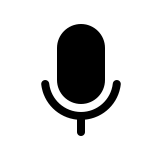 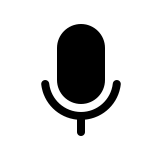 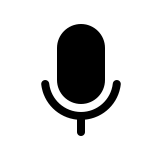 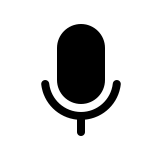 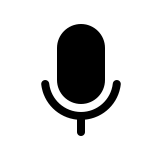 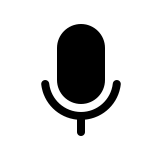 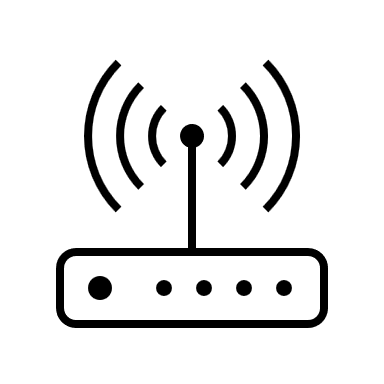 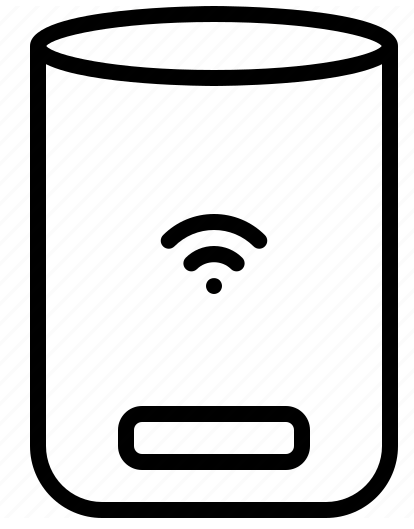 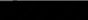 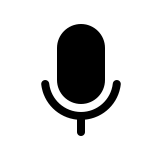 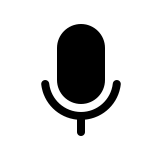 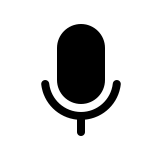 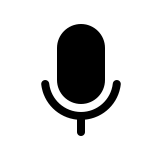 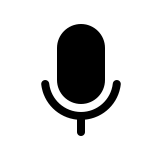 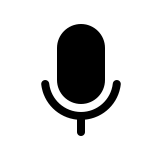 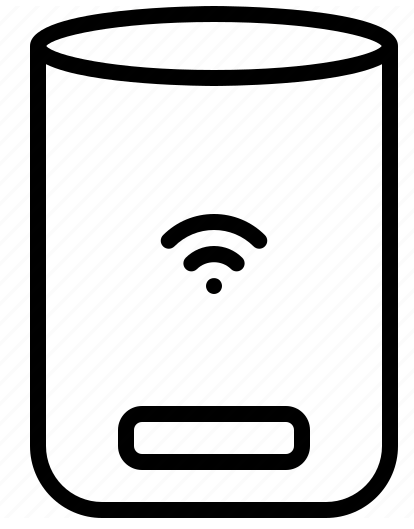 Second floor
AMP-supporting AP/STA
(potential joint transmission)
First floor
Patricia Bower/Vytas Kezys, HaiLa Technologies Inc
Slide 4
July 2023
Distributed microphone use case (1/2)
Description
Smart home hub STAs will migrate towards use of distributed microphones to enable hub/gateway voice-activation from anywhere in the home
AMP use case classification is Sensor
Expected to be a high-volume AMP device application
Features
Extremely low power, ambient microphone (= AMP IoT device)
Voice detection at AMP microphone 
Supporting compressed voice data (very low bit rate)
Processing at home hub/gateway and beyond
Bursty data
Leverages fixed AMP-supporting STA infrastructure (e.g., smart light bulbs)
May allow for locating user acoustically for context
Can allow for noise cancellation
Slide 5
Patricia Bower/Vytas Kezys, HaiLa Technologies Inc
July 2023
Distributed microphone use case (2/2)
Requirements
Product-life battery or battery-free (energy harvesting)
Density of distribution: up to 1/m2
Infrastructure:  fixed AMP-supporting STAs
Type 1 AMP STA
Latency:  <100ms
Payload:  4kbps (cumulative higher over longer voice detection cycles, e.g., 100msec)
Bursts of high duty cycle of transmit for longer periods of voice
Slide 6
Patricia Bower/Vytas Kezys, HaiLa Technologies Inc
July 2023
Addressing distributed microphoneAMP device constraints
Problem statement
The smart home distributed microphone use case places additional constraints on AMP device specifications namely a combination of high data rates (burst), high transmit duty cycle, and extreme longevity
AMP device enabling technologies
Comparative battery life modelling of both active transmit and passive backscatter of 1Mbps DSSS uplink against different sensor update intervals was performed
At sensor sampling rate of >3/sec, passive backscatter uplink is shown to support both high duty cycle and significantly extended battery life
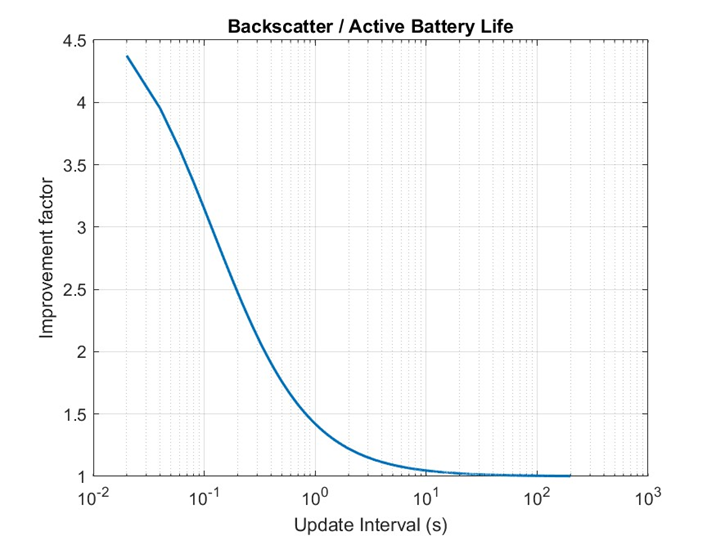 AMP device battery life modelling relative to sensor sample interval: Backscatter vs Active Transmit
Slide 7
Patricia Bower/Vytas Kezys, HaiLa Technologies Inc
July 2023
Summary
Future Smart Home application for distributed microphone requires both extreme longevity (low power) and high duty cycle AMP device
This application may drive a requirement for energy harvested power source in the AMP IoT devices
Propose to include these requirements as part of (or a subset of) UC3 Smart Home

Use cases that would be part of UC1 Smart Manufacturing may also have similar constraints for combined high data rate, high duty cycle, and extreme longevity
Slide 8
Patricia Bower/Vytas Kezys, HaiLa Technologies Inc.
July 2023
References
1. IEEE 802.11-23/1005r0, Discussion on Requirements for AMP Use Cases
Slide 9
Patricia Bower/Vytas Kezys, HaiLa Technologies Inc